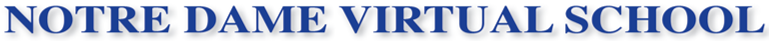 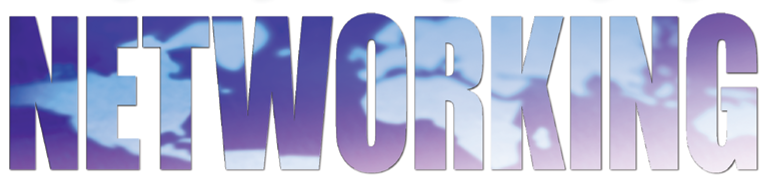 “Working the Net” for Mission
Kristin Hokanson SNDdeN
Organizational
Memberships
Online
Resources
Social Media
Resources
Global
Networking
Notre Dame 
Online
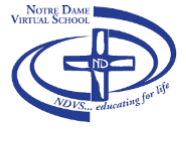 Notre Dame Virtual School
In the schools teach whatever is necessary 
to equip the students for life.
					St. Julie Billiart
NDVS
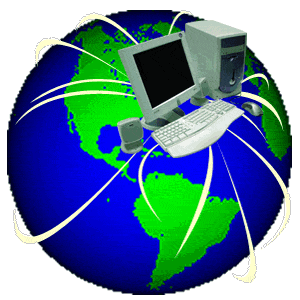 [Speaker Notes: Document Research: 
NARSC:
A suggestion for organizing various functions of the National SND Communications System:

Visual Function: graphic design, pre-press functions, printed material, electronic materials, photography, multi-media materials, website materials (management))

Writing and Translation Function: press releases, copy for documents, letters, etc)
Record/Database Function: Data Bases: SNDs, Ministry, Inquiries, Donors, Arch/Diocesan, Schools, Media Sources (newspapers, TV, radio, Archives, etc

Public Relations and Media Function:  (Internal for Internal, Internal for External, External for Internal, External for External)

Technology Function:  FirstClass, E-mail, web, teleconferencing, live-broadcasting, etc.)

Quality Control Function:  Printed Materials, Electronic Materials, Virtual Materials, Web Site Materials, Audio Materials, Broadcast Materials)]
Networking Schools
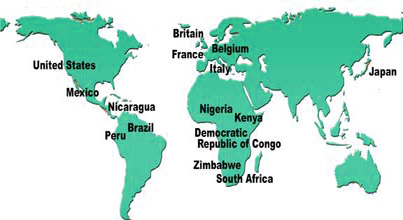 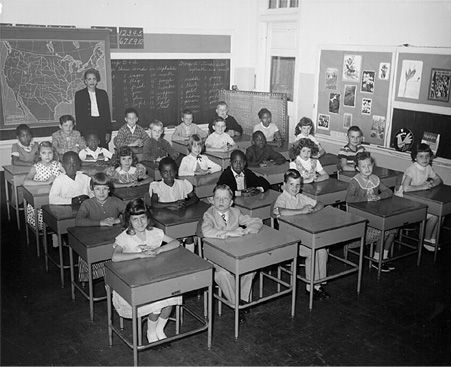 Haven’t classrooms changed? 
1960s
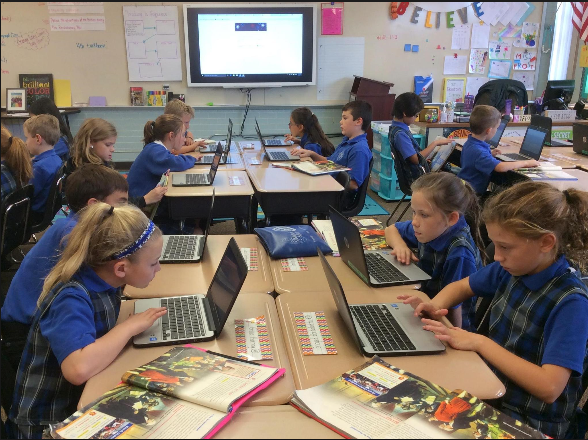 Today
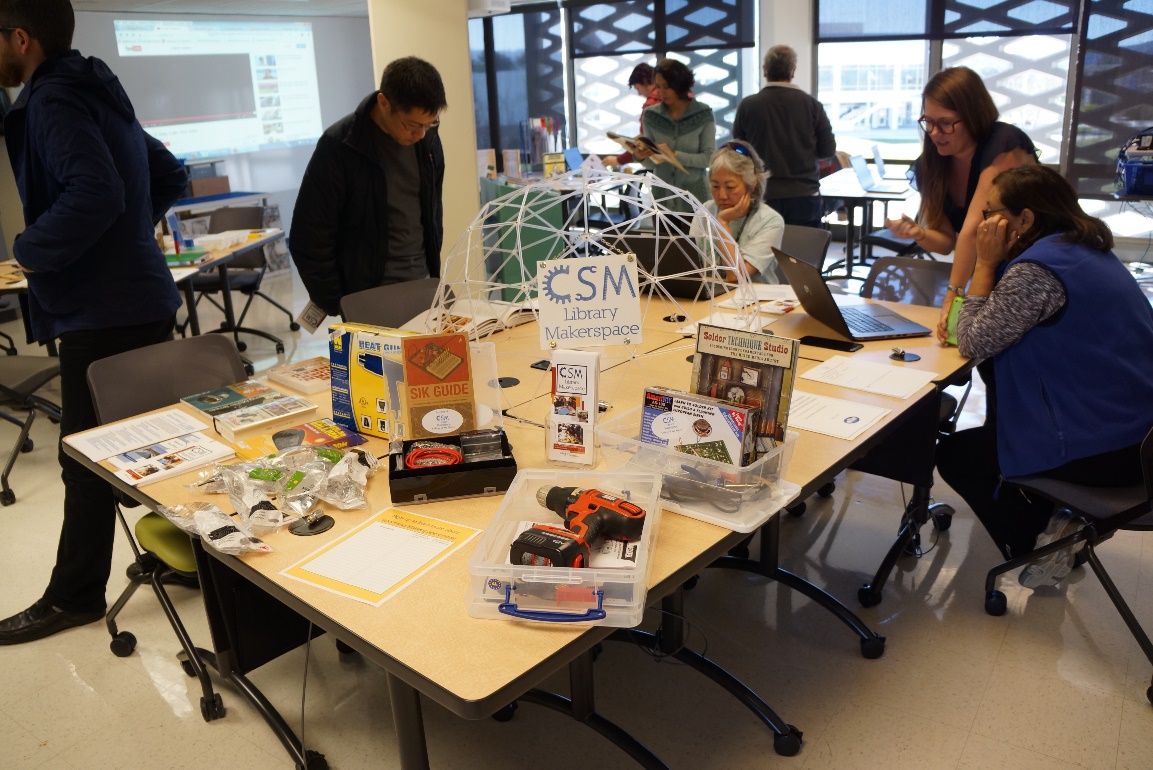 Makerspace
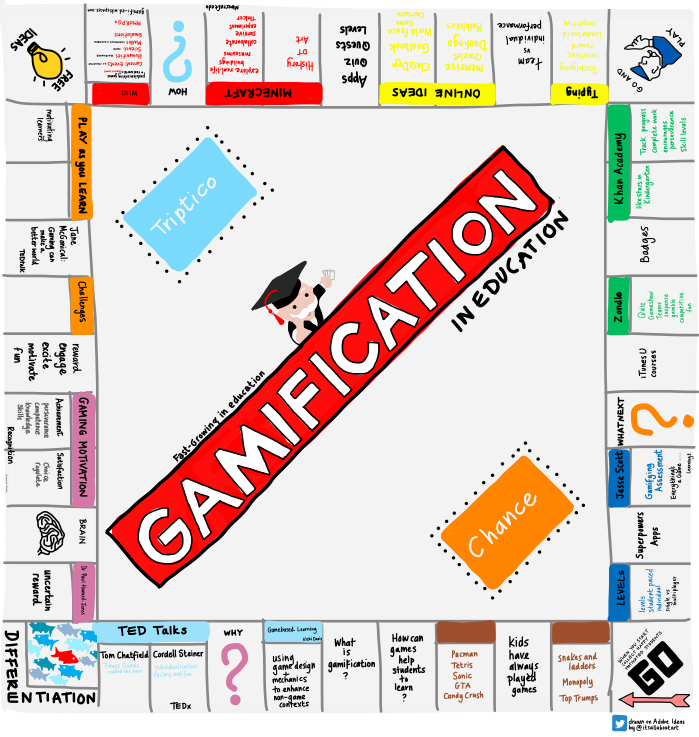 Gamification
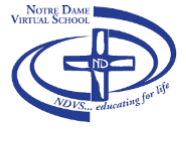 Online Resources
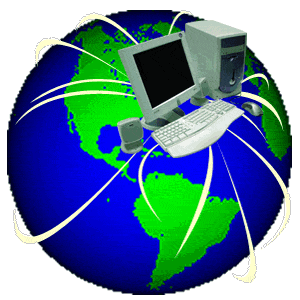 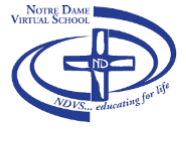 Online Resources
NDVS Intranet Services
Learning Webs
St Julie Project
Cloud Storage eRooms
Online Tutoring 
Professional Development
St Julie Book (online)
Networking
Virtual High School
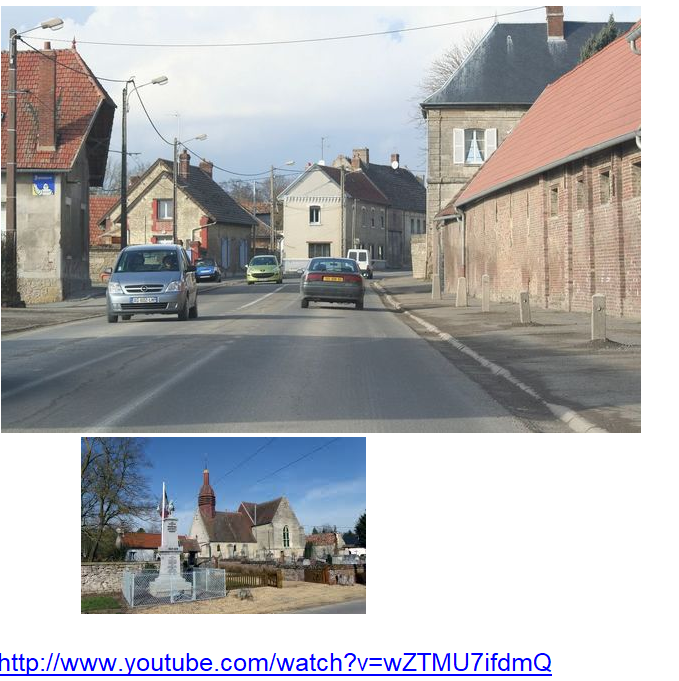 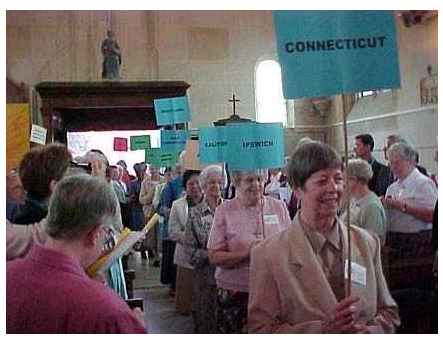 NDVS Learning Webs and Units
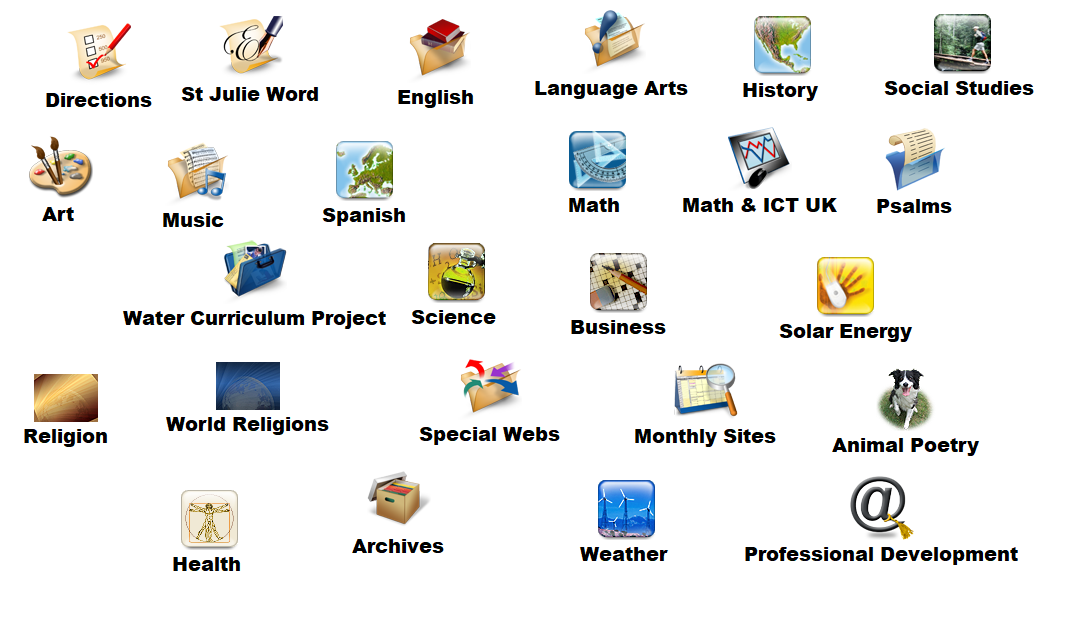 Citizenship Online Tutoring
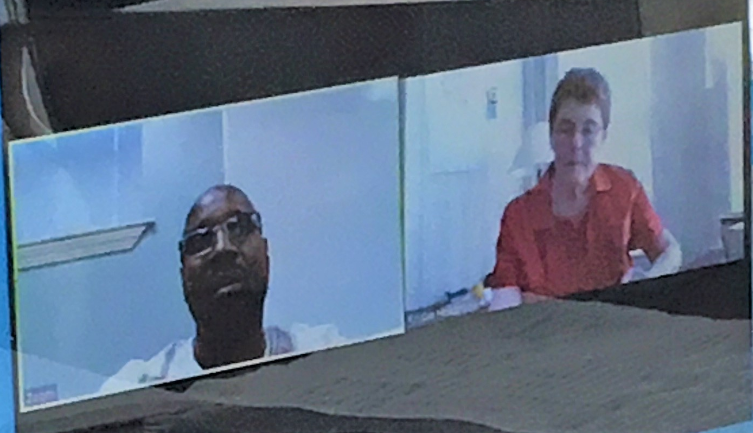 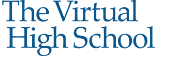 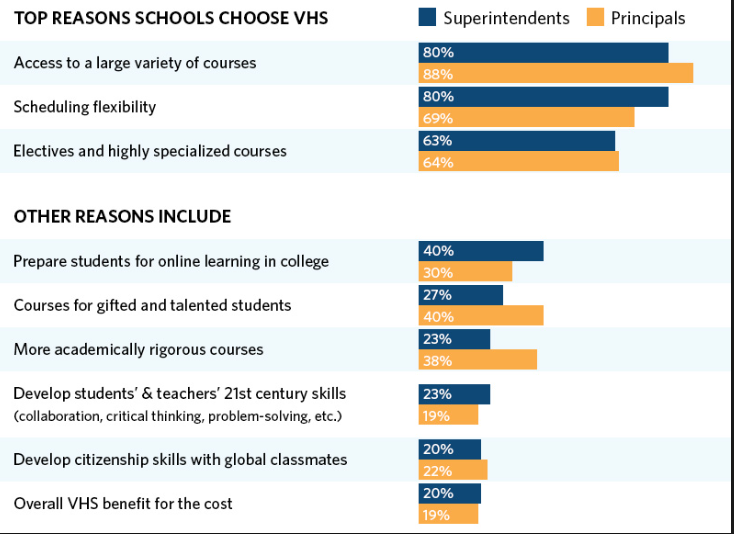 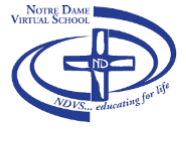 Notre Dame Online
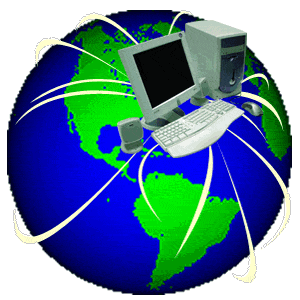 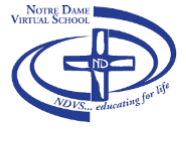 Notre Dame Online
CMO Communications Team
Sustainable Development Goals
Curriculum
St Julie Resources
Dorothy Stang Resources
Photovoltaic Project
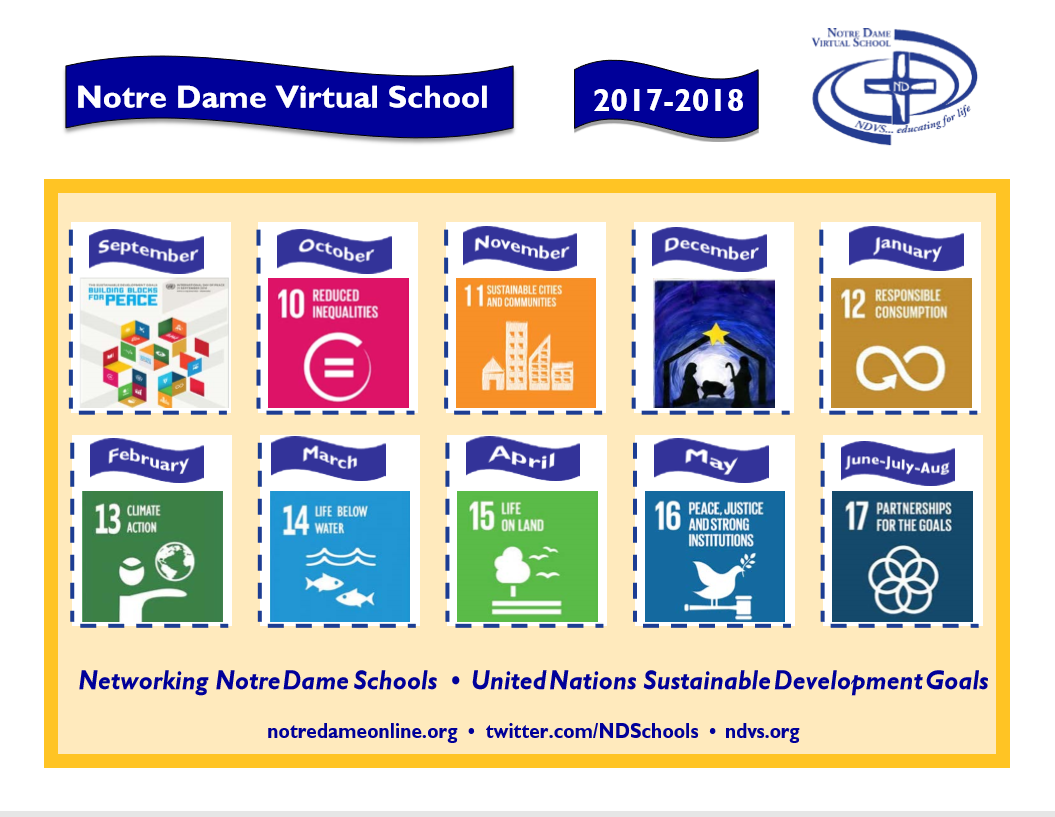 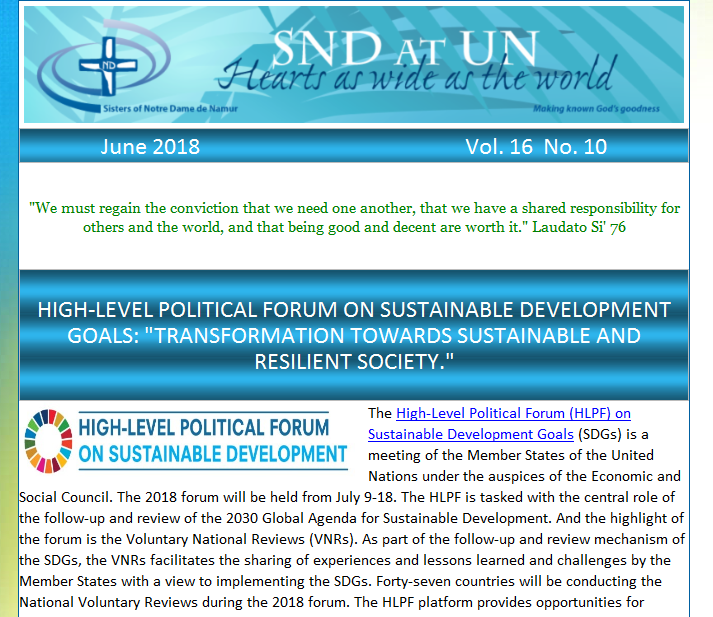 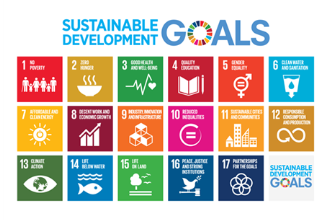 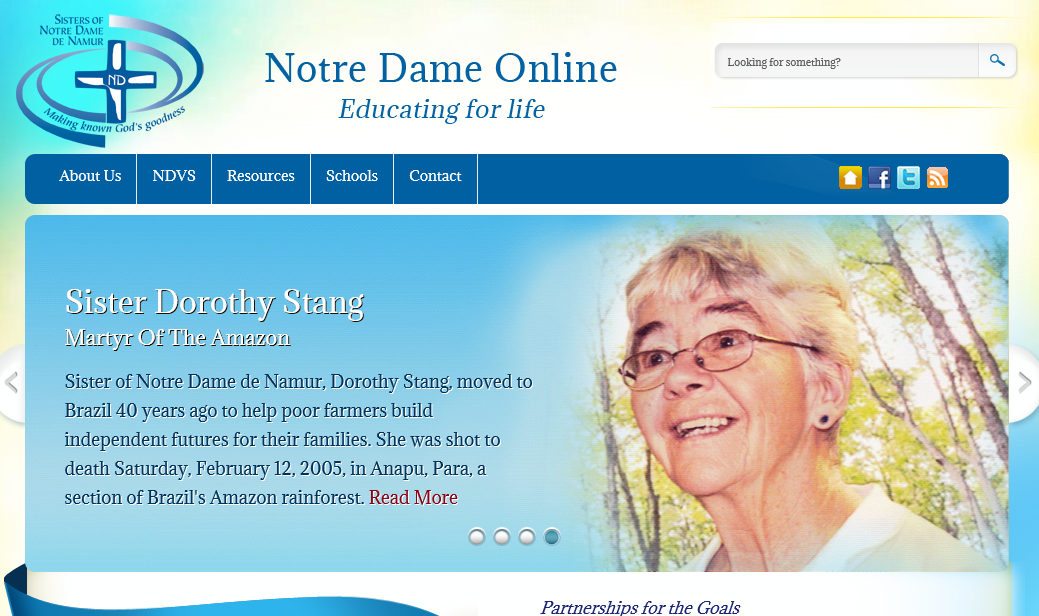 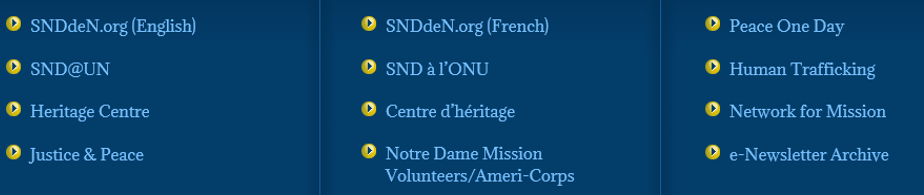 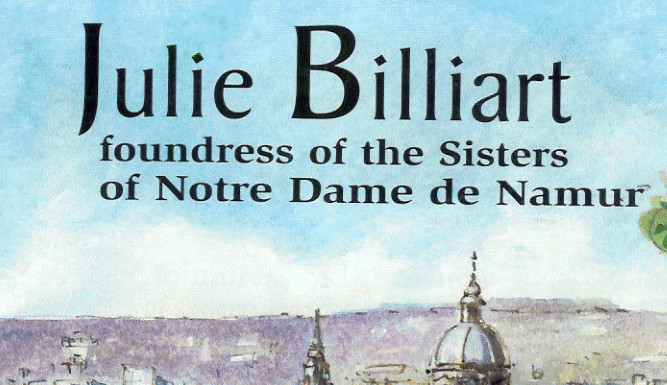 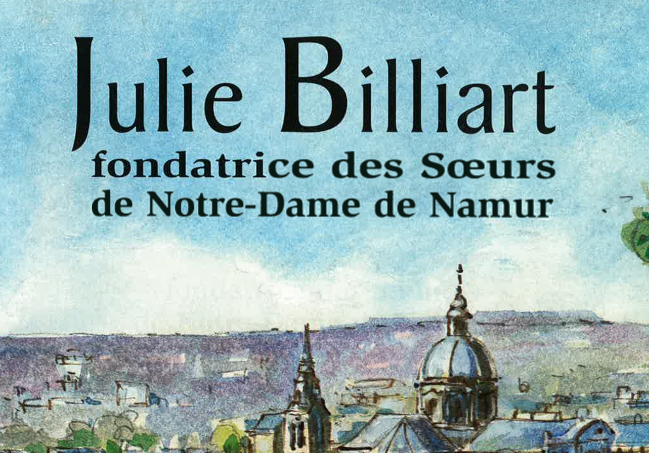 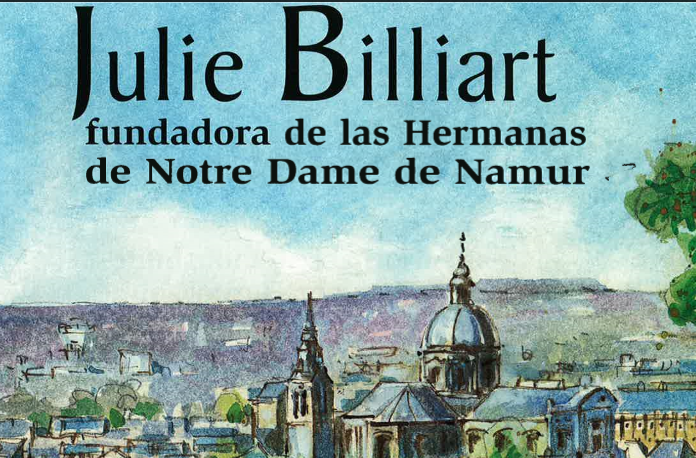 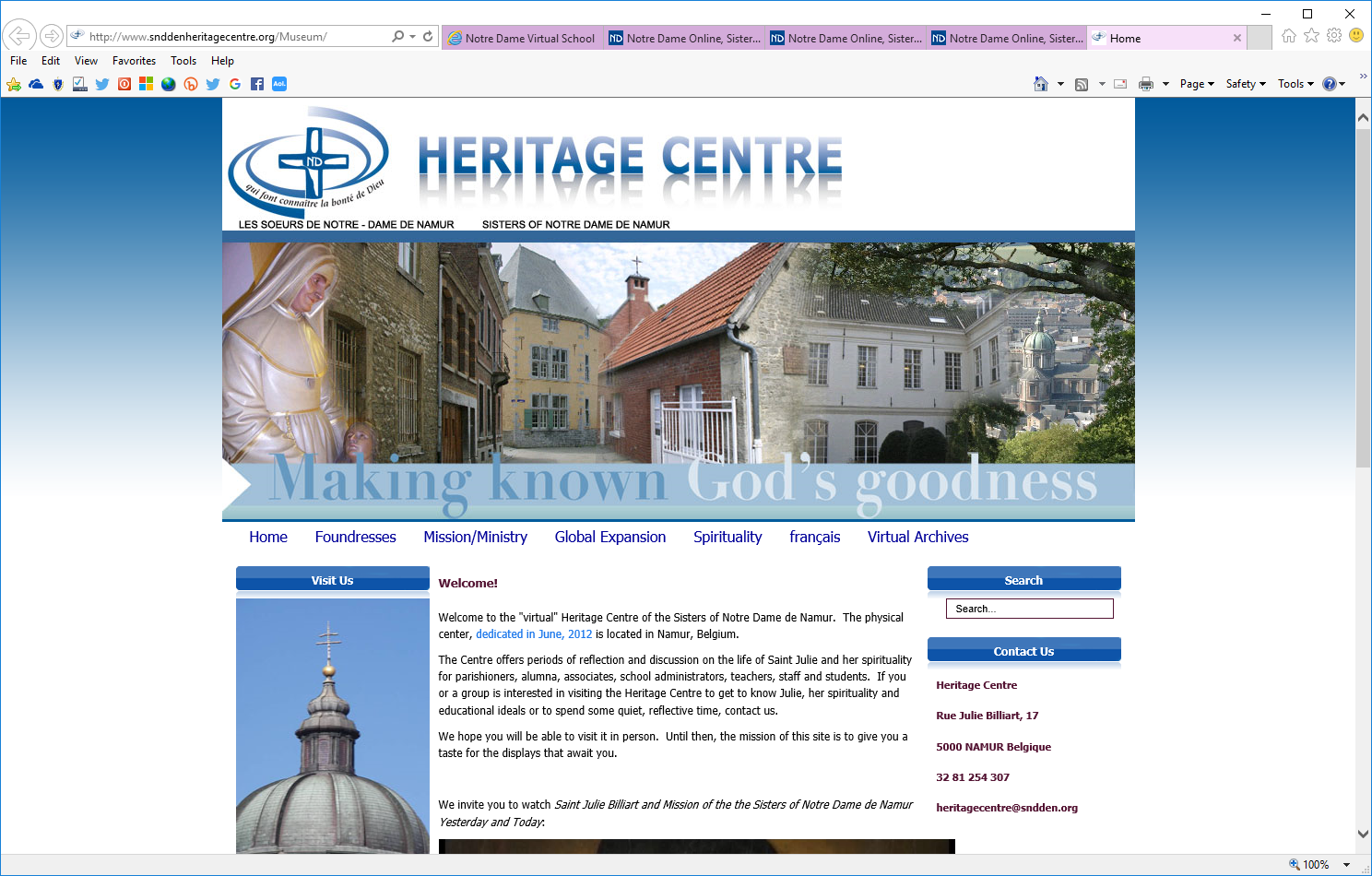 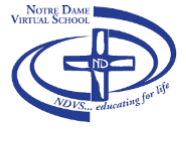 Organizational Memberships
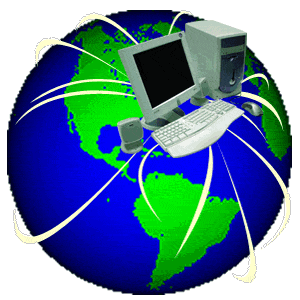 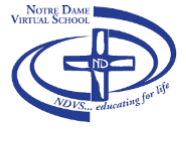 Organizational Resources
Education for Justice
edWeb.net		edX.org
ISTE 	Professional Learning Networks
Digital Citizenship
Digital Library of America
CAFOD 
Zoom
eSchools News
Common Sense Media
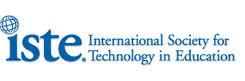 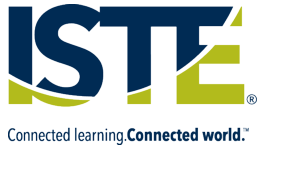 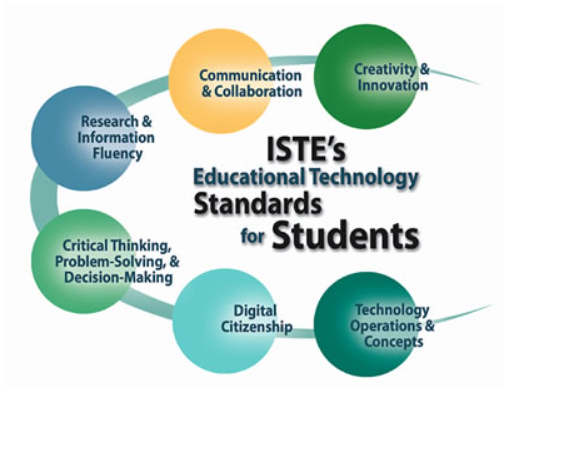 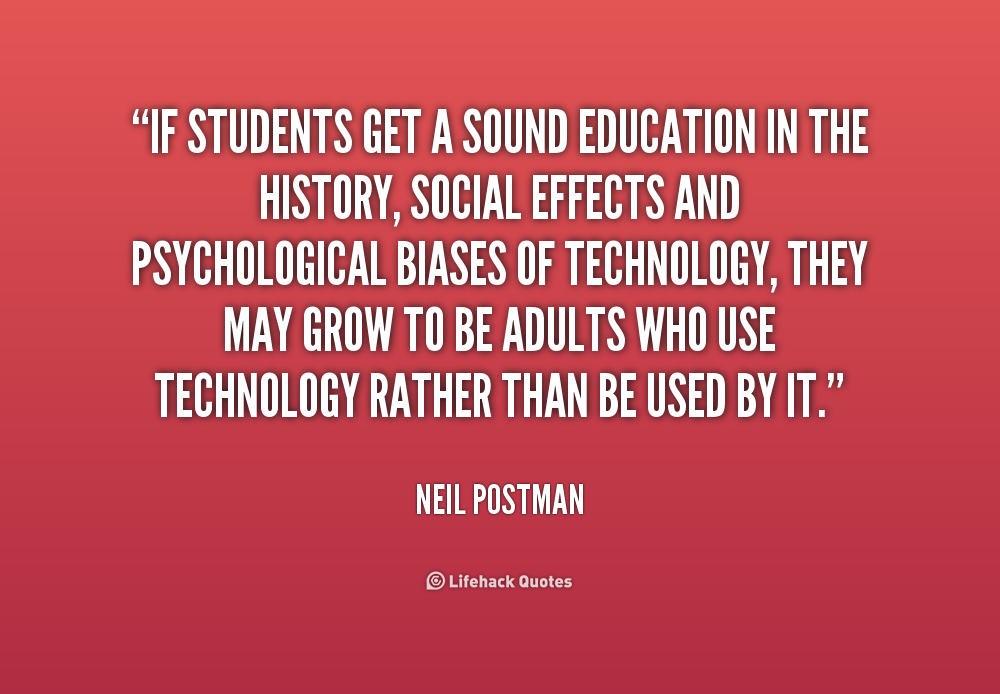 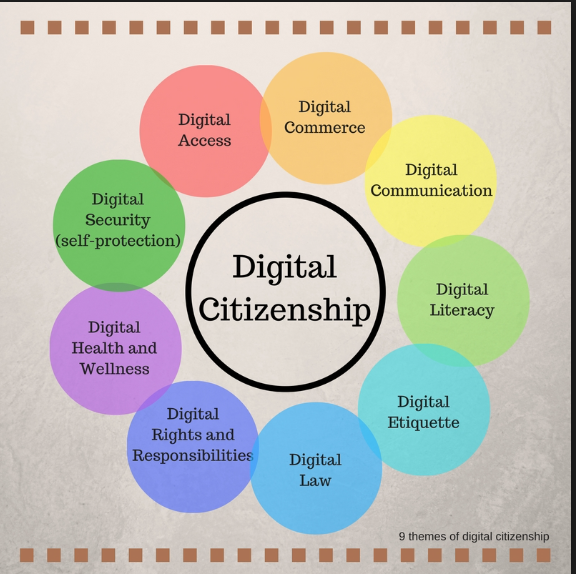 International Society for Technology
in Education
Professional Learning Networks (PLN)
Digital Citizenship
Librarians and Media Specialists
International Schools 
Online Learning
Global Collaboration 
STEM
Independent School Educators
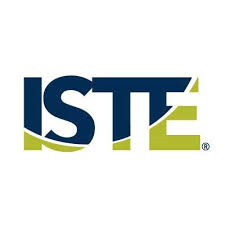 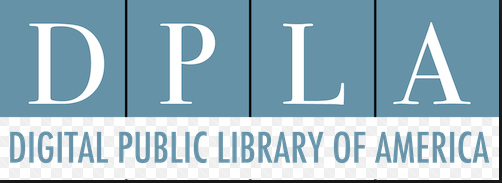 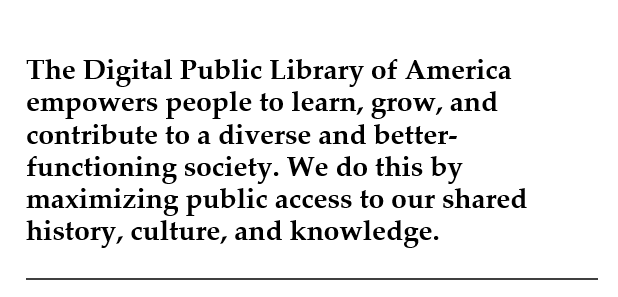 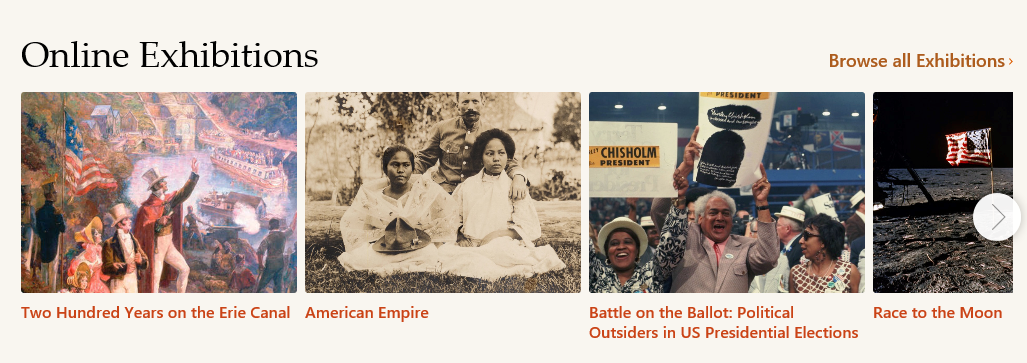 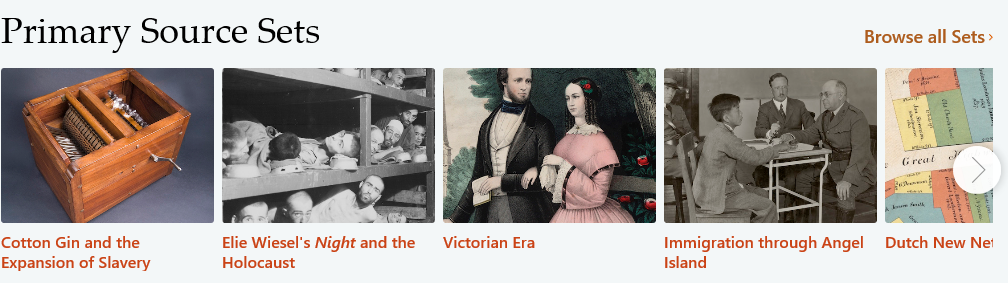 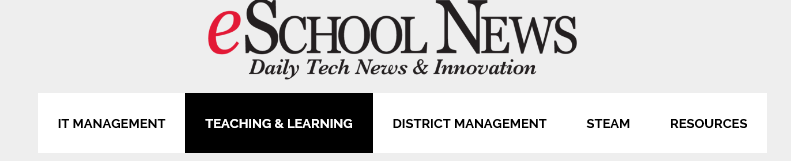 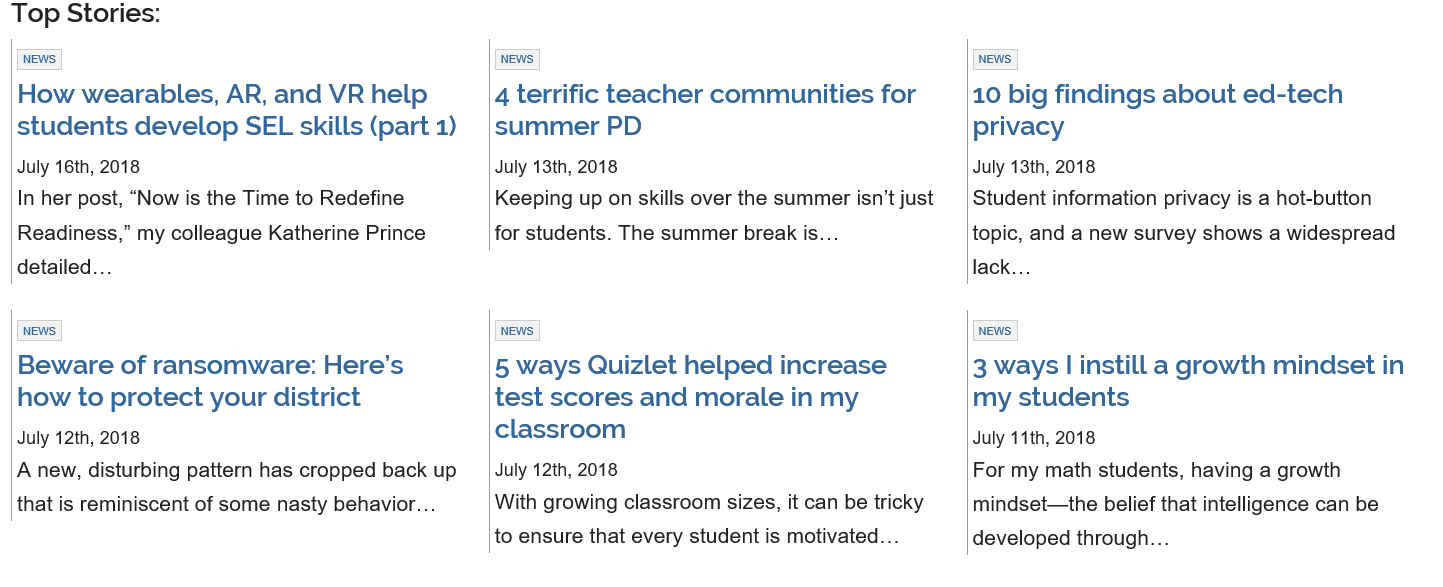 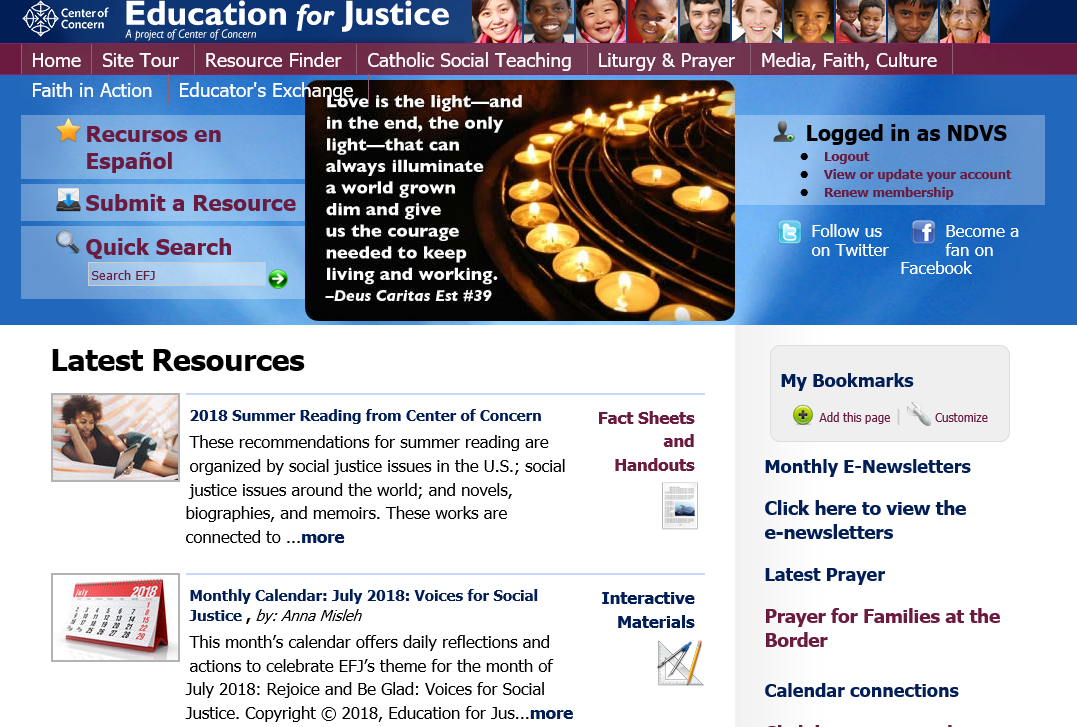 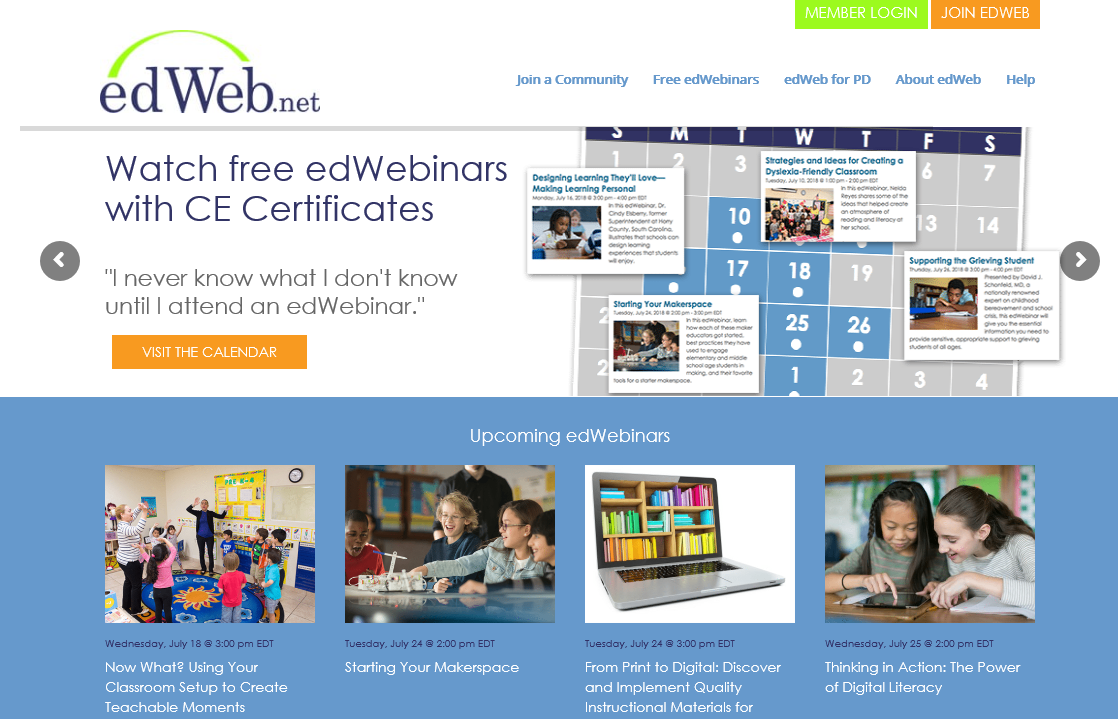 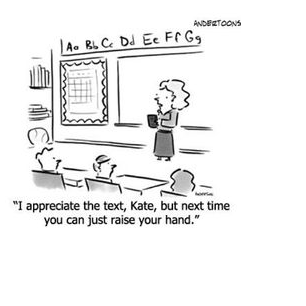 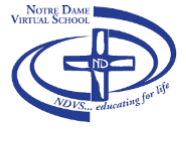 Social Media
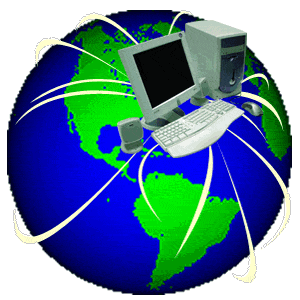 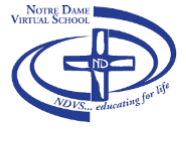 Social Media
SNDdeN 	Websites
SNDdeN	Twitter sites
SNDdeN 	Facebook sites
Twitter	@NDSchools  #NDSchools

New initiative:	@StJulie2Day
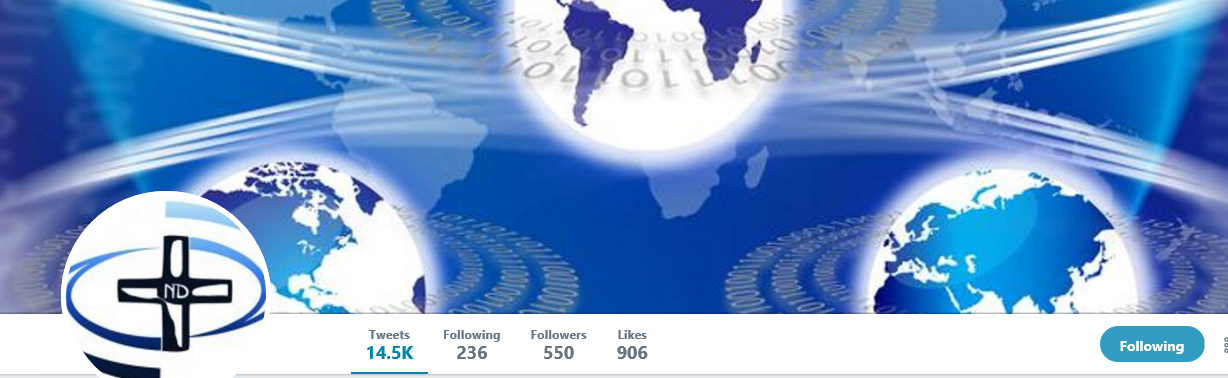 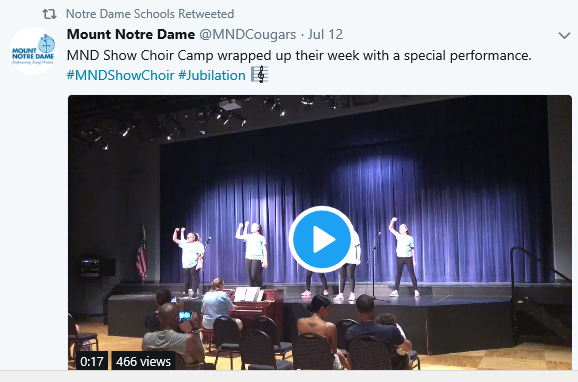 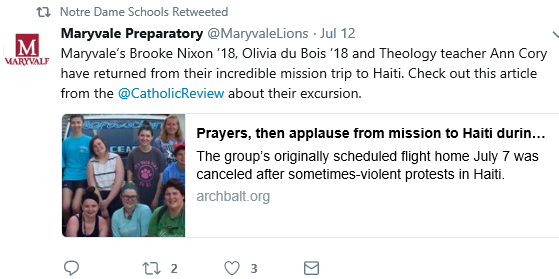 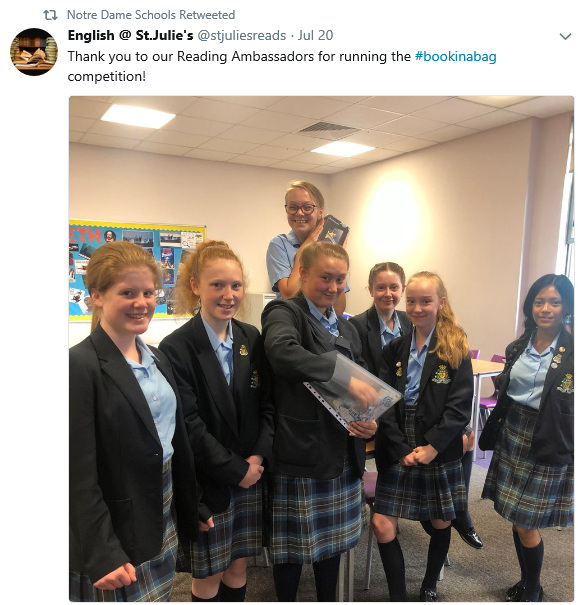 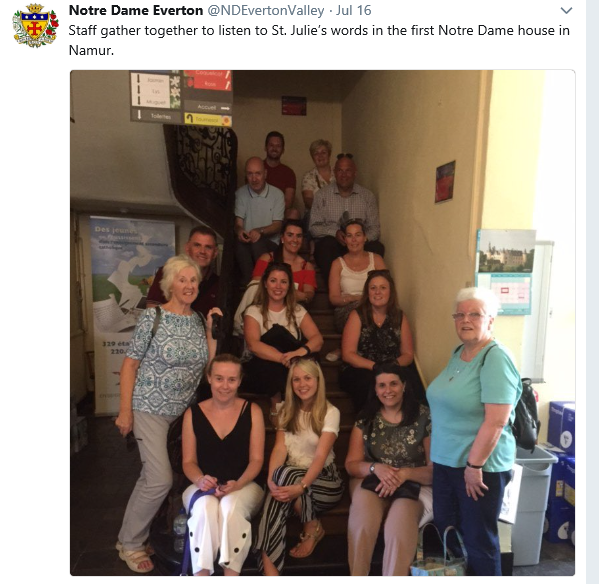 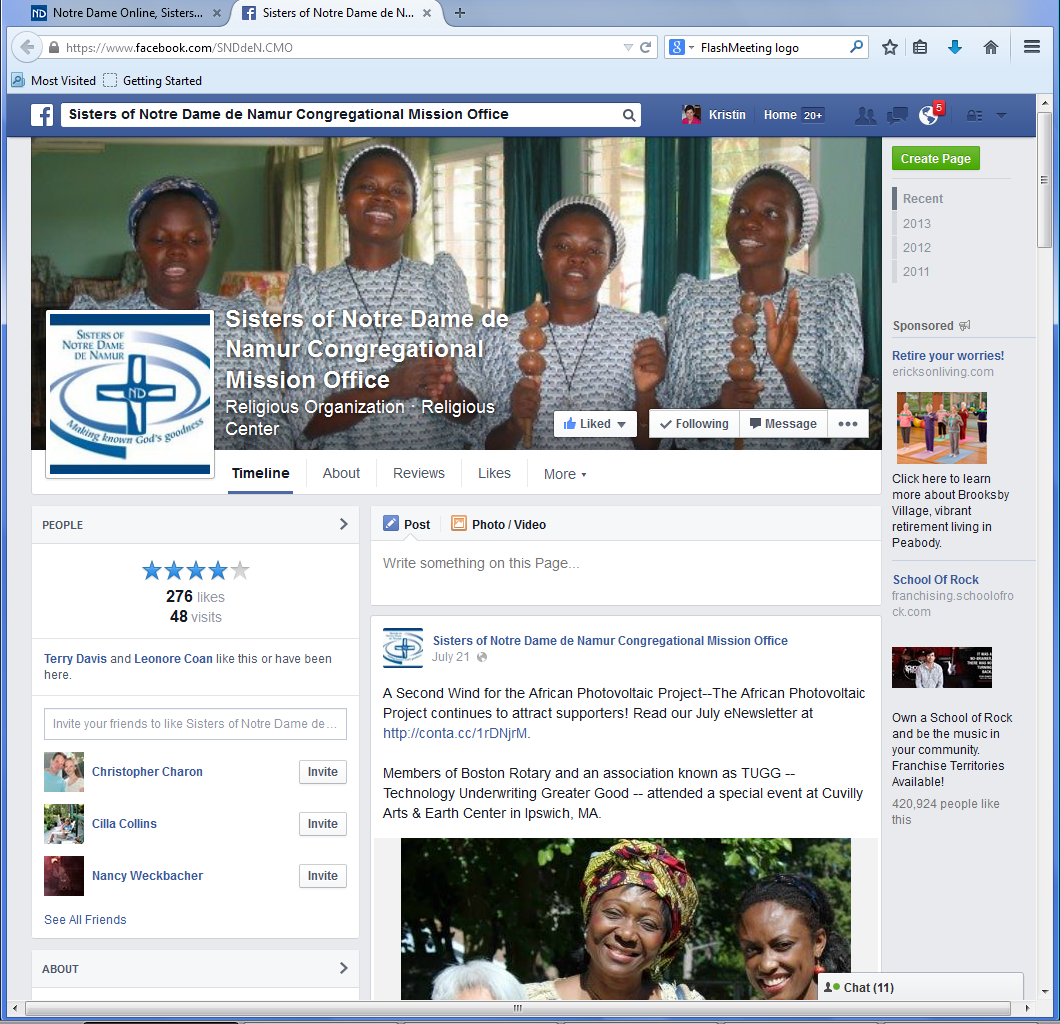 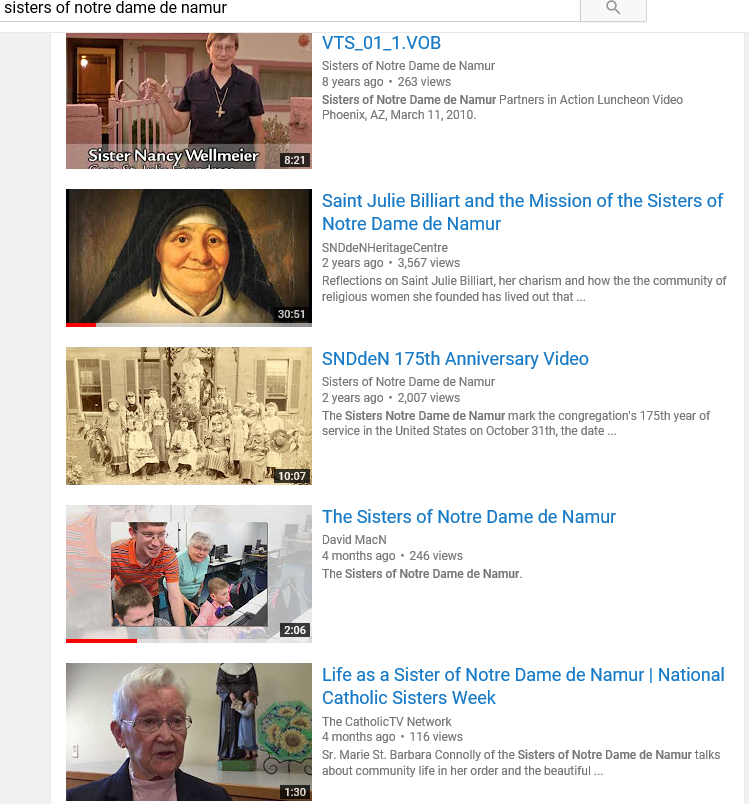 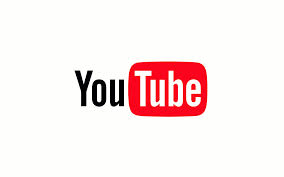 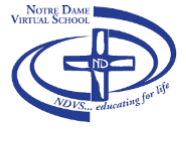 Global Networking
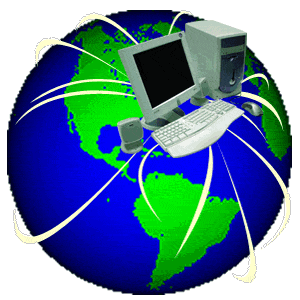 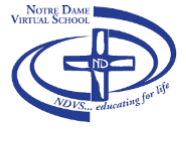 Global Networking
Africa Schools
Retreats
Japan Schools
Video Prayer Services
Flat Julie Project
1804 Society
International Travel 
Promote Notre Dame Initiatives
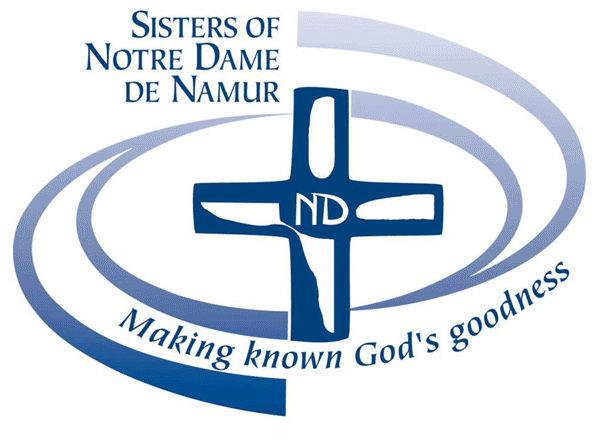 Working the “Net” for Mission
What other areas would you like to see NDVS focus on?
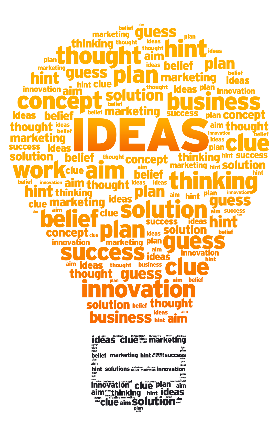 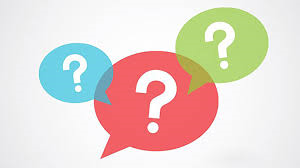 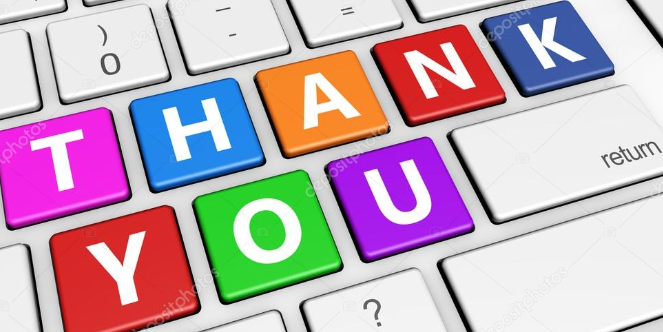